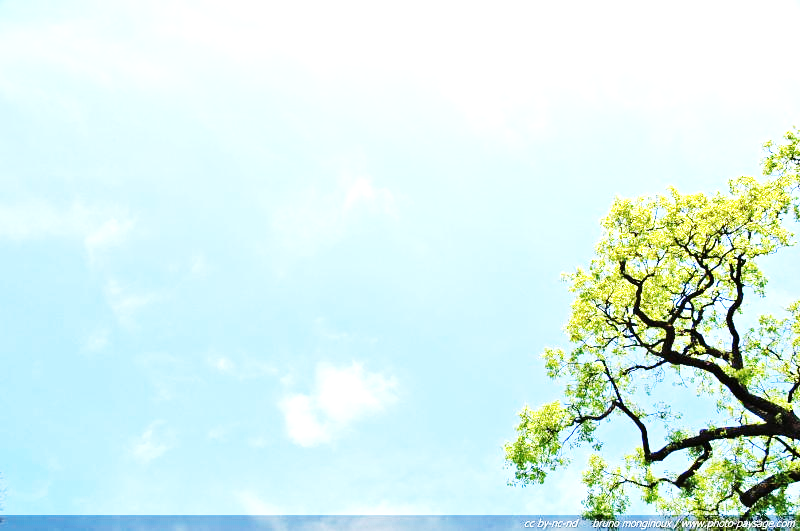 Master in Teaching Program
Information Workshop
Thursday May 21st  
Olympia Timberland Library
Community Room
6-7pm